Текущий контроль успеваемости, промежуточная аттестация обучающихся ГККП «Алгинский индустриально-технический колледж»
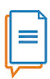 Промежуточная аттестация обучающихся 
проводится в формате on-line
Текущий контроль обучающихся 
проводится в форме оценивания уровня выполнения ими ежедневных заданий 
по дисциплине
Закон 
Республики Казахстан 
«Об образовании»
от 27 июля 2007 года 
№ 319-ІІІ
Может осуществляться посредством:
1) прямого общения в режиме on-line с использованием телекоммуникационных средств (Zoom; WhatsApp и др.);
2) автоматизированных тестирующих комплексов (EduPage и др.);
3) проверки письменных индивидуальных заданий (электронная почта, мессенджеры: WhatsApp, Telegramm и др.).
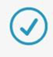 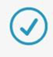 Рекомендуемые виды проведения:
тестирование с использованием автоматизированных систем (EduPage и др.);
сдача экзамена в on-line режиме (в устной или письменной форме).
Приказ Министра образования и науки Республики Казахстан 
от 18 марта 2008 года 
№ 125
Приказ Министра здравоохранения Республики Казахстан 
от 23 апреля 2019 года 
№ ҚР ДСМ-46
Тестовые задания, экзаменационные     
вопросы, заранее разрабатываются 
и размещаются на портале
 дистанционного обучения 
для общего доступа.
Приказ Министра образования и науки Республики Казахстан от 20 марта 2015 года 
№ 137
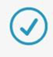 Формы текущего контроля могут быть различными и зависят от содержания освоенного материала (тесты, рефераты, практические задания, творческое задание и др)
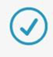 Итоговая аттестация обучающихся ГККП «Алгинский индустриально-технический колледж»
01
на интернет-ресурсе, ; WhatsApp и 
др.); размещается график 
онлайн консультаций. Процедура 
проведения онлайн  итоговой аттестации рассматривается  через 
Zoom на методическом объединений
02
проводится вебинар 
за 3-5 рабочих дней до начала проведения экзамена, подробно разъясняется вся процедура прохождения итоговой аттестации.
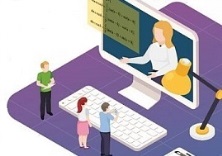 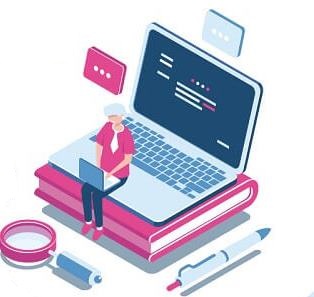 03
осуществляется идентификация личности обучающегося и
04
процедура проведения итоговой аттестации записывается на видео
06
итоги аттестации размещаются на интернет-ресурсе
05
итоги аттестации  оформляются протоколом
При оформлении решений итоговой аттестационной комиссии в протоколах должно быть зафиксировано, что итоговая аттестация проводилась посредством ДОТ.
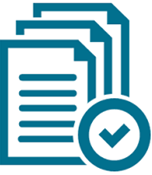 Итоговая аттестация обучающихся ГККП «Алгинский индустриально-технический колледж»
Квалификационный экзамен
Сдача итогового экзамена
Подключение обучающихся и членов комиссии к видео сессии осуществляется за 1 час до начала квалификационного экзамена
Обучающийся перед сдачей экзамена показывает на веб-камеру удостоверение личности.
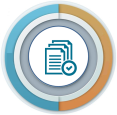 Общее время на защиту одного обучающегося, включая устное выступление и ответы на дополнительные вопросы, составляет не более 15 минут.
Выдача билетов может осуществляться в программе «генератор случайных чисел». Технический секретарь в режиме демонстрации экрана показывает номер билета обучающемуся.
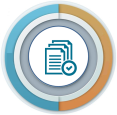 Обучающийся готовит в электронном виде свою работу, которую будет представлять в режиме «демонстрация экрана».
Обучающийся готовится к ответу в течение установленного времени, в зависимости от специфики экзамена и других условий.
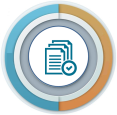 Защита проходит в виде демонстрации видеоролика, презентации, в котором отражены технологическая карта задания,  общая характеристика и т.д.
После завершения подготовки ответа обучающийся показывает лист с ответом, а секретарь делает скриншот экрана, сохраняет ответы. Обучающийся отвечает на вопросы (осуществляется видеозапись).
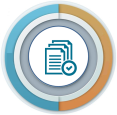 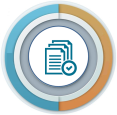 По окончании обучающийся отвечает на вопросы (осуществляется видеозапись). Все электронные материалы, накопительные диски сдают в учебную часть при получении диплома
тестирование с использованием автоматизированных систем (EduPage и др.); 
Все электронные материалы, накопительные диски сдают в учебную часть при получении диплома